Abstract/Paper ID: ###
The title of your poster paper should be the same
as the title of the abstract (and full paper)
First Author a, Second Author b, Third Author c

aAffiliation, City, State/region, Country, Email address
bAffiliation, City, State/region, Country, Email address
cAffiliation, City, State/region, Country, Email address
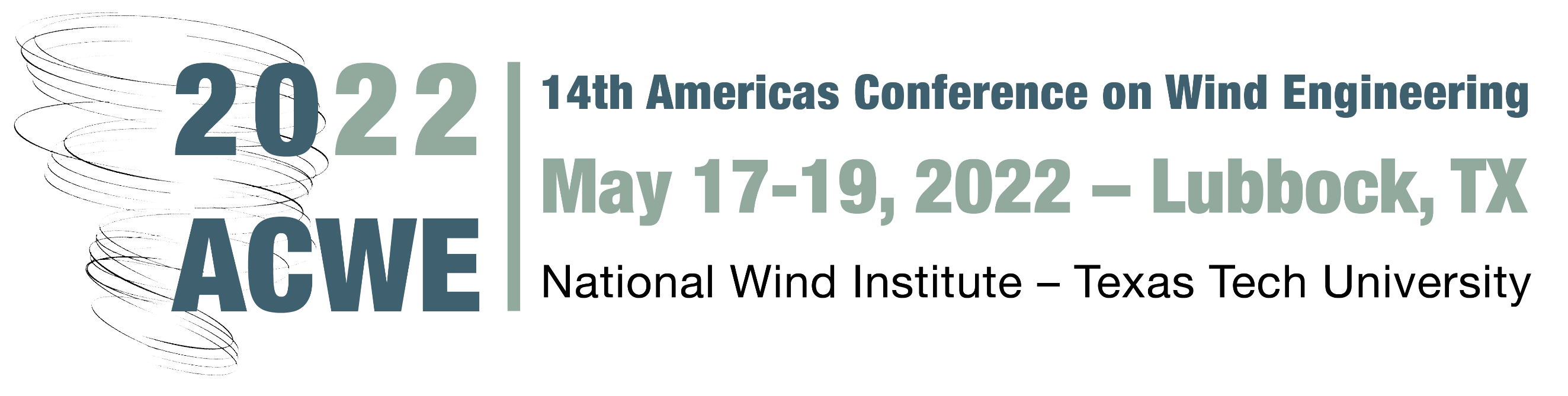 Introduction
Your Introduction…
4. Conclusions
2. Section Title
Some text and figures/tables
The number and size of sections/panels can be modified to suit the content of the presentation.
3. Section Title
Some text and figures/tables
The number and size of sections/panels can be modified to suit the content of the presentation.
2.1 Subsection Title
Some text and figures/tables
The number and size of subsections/panels can be modified to suit the content of the presentation.
1.1 Subsection Title
Some text and figures/tables
The number and size of subsections/panels can be modified to suit the content of the presentation.
References
[1] References…
[2] some References…
3.1 Subsection Title
Some text and figures/tables
The number and size of subsections/panels can be modified to suit the content of the presentation.
Acknowledgements
Your Acknowledgements: